Әл-Фараби атындағы Қазақ ұлттық университеті
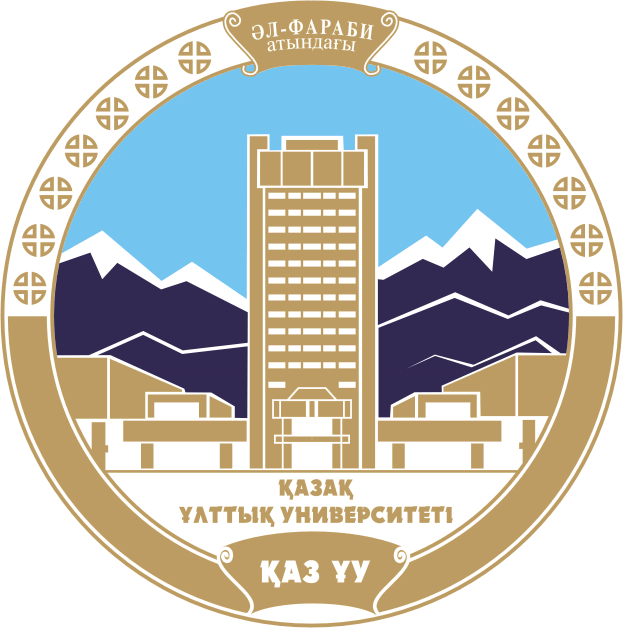 Орхон бойынан табылған мұралардың мәдени-тілдік маңызы. Йоллығ Тегін шығармашылығының елтанымдық ерекшелігі.
Орындаған ҚФ 1 – курс магистранты:
Әнуарбекова Ажар
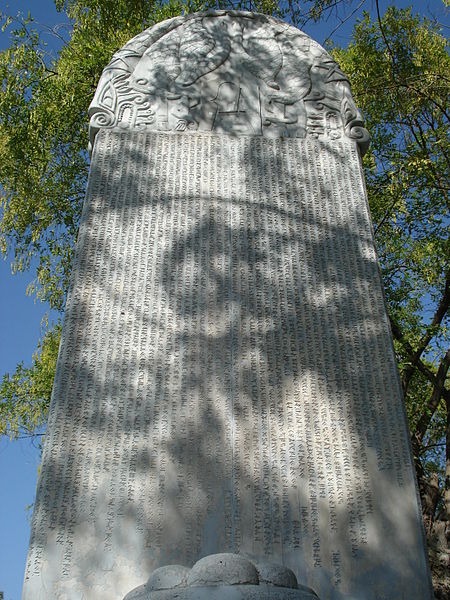 ОРХОН-ЕНИСЕЙ ЖАЗБАЛАРЫ – ОРХОН ЖӘНЕ ЕНИСЕЙ ӨЗЕН БОЙЛАРЫНАН ТАБЫЛҒАН ТАСҚА ҚАШАЛЫП ЖАЗЫЛҒАН ТАРИХИ  МҰРА.
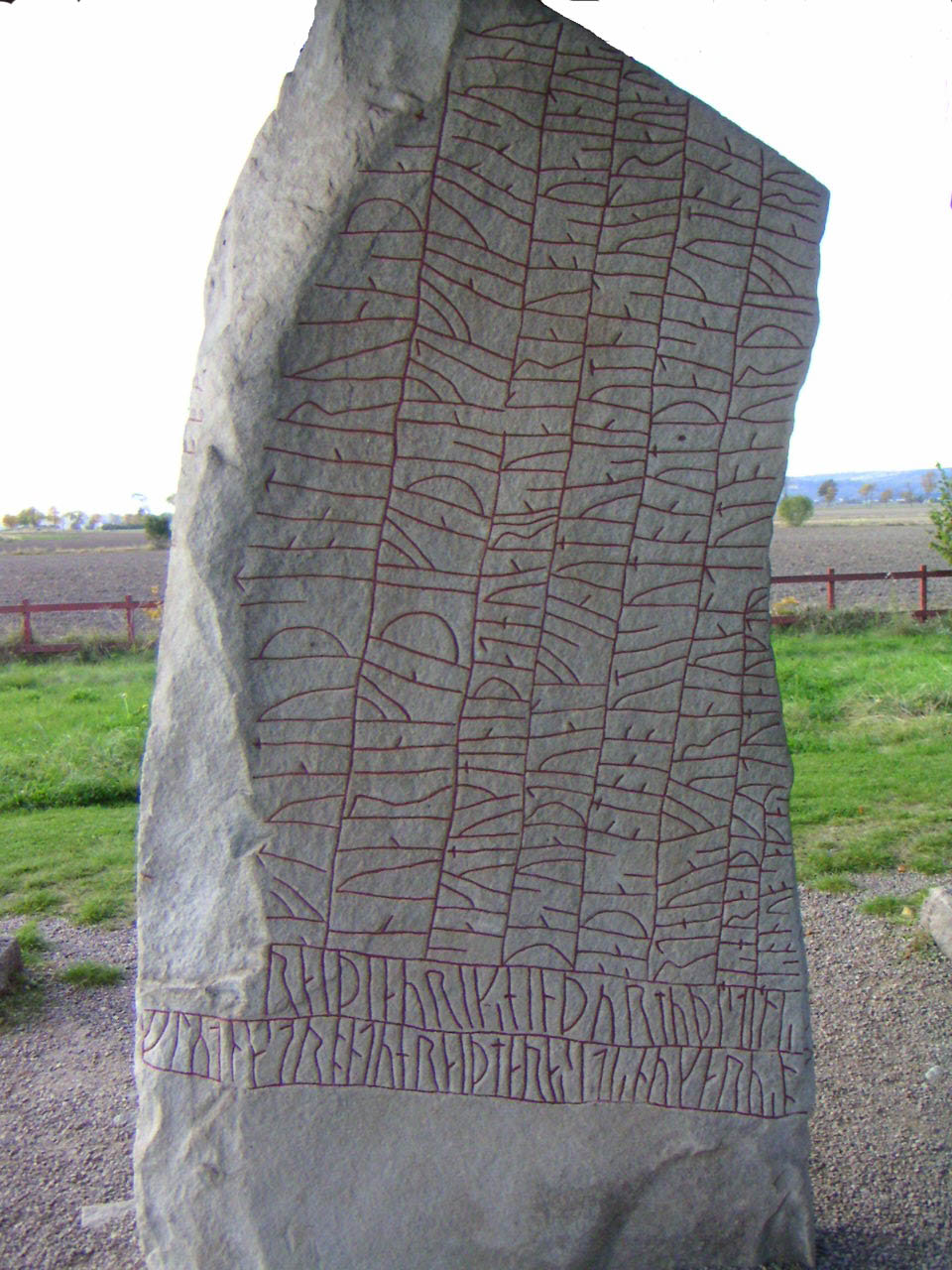 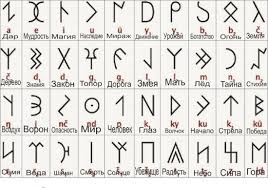 ҰРПАҚТАН-ҰРПАҚҚА МҰРА БОЛҒАН РУНИКАЛЫҚ ЖАЗБА ЕСКЕРТКІШТЕР (VIII Ғ.) ҚАЗАҚ ЖӘНЕ ӨЗГЕ ТҮРКІ ХАЛЫҚТАРЫНЬЩ КӨНЕ ДӘУІРДЕ МӘДЕНИ ДЕҢГЕЙІНІҢ ӨТЕ ЖОҒАРЫ БОЛҒАНДЫҒЫН ДӘЛЕЛДЕЙТІН БАҒА ЖЕТПЕС АСЫЛ ҚАЗЫНА. БҮКІЛ ӘЛЕМГЕ ТАНЫЛҒАН ТҮРКІ РУНИКАЛЫҚ ЖАЗБАЛАРЫ АТАҚТЫ ЕГИПЕТ ПЕРҒАУЫНДАРЫНЫҢ ҚОРҒАНДАРЫНАН ТАБЫЛҒАН ШУМЕР ЖАЗУЛАРЫМЕН ДӘУІРЛЕС БОЛЫП КЕЛЕДІ.
ҚАЗАҚСТАН МЕН ОРТАЛЫҚ АЗИЯ ЖӘНЕ ОҢТҮСТІК СІБІР ЖЕРЛЕРІН МЕКЕНДЕГЕН ТҮРКІ ТІЛДЕС РУ-ТАЙПАЛАР БІРІГІП, VI ҒАСЫРДЫҢ ОРТА ШЕНІНДЕ «ТҮРІК КАҒАНАТЫ» ДЕГЕН АТПЕН ӨЗ АЛДЫНА МЕМЛЕКЕТ ҚҰРАДЫ. ОСЫ КАҒАНАТТЫҢ ҚҰРАМЫНА ЕНГЕН ТАЙПАЛЫҚ ОДАҚТАР БІР КЕЗДЕРДЕ ӨЗ ЕЛІ МЕН ЖЕРІНІҢ БОСТАНДЫҒЫ ҮШІН АЛАПАТ ҚАҚТЫҒЫСТАРДЫ БАСЫНАН КЕШТІ. ҰРПАҚҚА ӨНЕГЕ БОЛАР АТАҚТЫ КҮЛТЕГІН, ТОНЫКӨК, БІЛГЕ, БУМЫН КАҒАНДАР СИЯҚТЫ АРДАҚТЫ ЕСІМДЕРДІ ЕЛ ЖАДЫНДА САҚТАУ ҮШІН СОЛ ЗАМАННЫҢ ДАНАГӨЙ БІЛІМДАРЛАРЫ ӨРКЕНИЕТТІҢ БЕЛГІСІ БОЛЫП ТАБЫЛАТЫН ТҮРКІЛІК СЫНА ЖАЗУМЕН ТАС БЕТІНЕ ТҮСІРДІ.
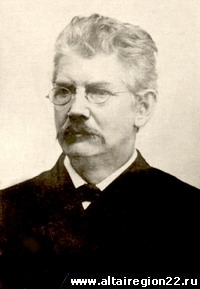 ОРХОН-ЕНИСЕЙ ЖАЗБАЛАРЫН РУНАЛЫҚ ЖАЗБАЛАР ДЕП ТЕ АТАЙДЫ (СКАНДИНАВИЯ ХАЛЫҚТАРЫНЫҢ ТІЛІНДЕ «РУНЬ» СӨЗІ «СЫРЫ АШЫЛМАҒАН», «ҚҰПИЯ» ДЕГЕН МАҒЫНАНЫ БІЛДІРЕДІ). ТЕК 1893 Ж. ҒАНА ДАНИЯЛЫҚ ҒАЛЫМ В.ТОМСЕН ҚҰПИЯ ЖАЗУДЫ ОҚУДЫҢ КІЛТІН АШАДЫ. БІРАЗ ЖЫЛДАРДАН КЕЙІН ОРЫС ҒАЛЫМЫ В.В.РАДЛОВ ОРХОН ӨЗЕНІ БОЙЫНАН ТАБЫЛҒАН ҮЛКЕН ТАСТАРДАҒЫ ЖАЗУДЫ ТОЛЫҚ ОҚЫП, АУДАРДЫ.
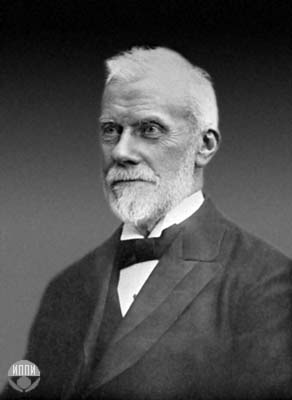 1-СУРЕТТЕГІ ТАҢБАЛАРДЫ КӨНЕ ТҮРІК ТІЛІҢДЕ «АЧ» ТҮРІНДЕ ОҚУҒА БОЛАДЫ. ҚАШАЛЫП ЖАЗЫЛҒАН ЕКІ ТАҢБА ДА РУНИКАЛЫҚ АЛФАВИТТЕ БАР. АЛ 2-СУРЕТТЕГІ БІРІНШІ ТАҢБА «А» ЕКЕНДІГІ ТҮСІНІКТІ БОЛҒАНЫМЕН, ЕКІНШІ ТАҢБАНЫ ТАНУ БІРШАМА ҚИЫНДЫҚ ТУҒЫЗЫП ОТЫР. 3-СУРЕТЕГІ ТАҢБАЛАРДЫҢ БІРІНШІСІ «Т» ДЫБЫСЫ, ЕКІНШІСІ «І», ҮШІНШІСІ «П» БОЛУЫ КЕРЕК. СОНДА ТІЛ  «ДЕДІ, - ДЕП» МАҒЫНАСЫН БІЛДІРЕДІ. ТӨРТІНШІ ТАҢБАНЫҢ СЫРЫ БЕЙМӘЛІМ, МҮМКІН ТАЛАЙ ҒАСЫРДЫ БАСЫНАН КЕШІП, СЫРТ ФОРМАСЫН БҰЗЫП АЛҒАН БОЛАР. СОҢҒЫ БЕСІНШІ ТАҢБА «П» ДЫБЫСЫНЫҢ БЕЙНЕСІН БЕРІП ТҰР. БЕРІЛГЕН 4-ШІ СУРЕТТЕГІ ЖАЗУ 1993 ЖЫЛЫ ӨЗБЕКСТАННЫҢ НАМАНГАН АЙМАҒЫНАН ТАБЫЛҒАН.
АЛ 1998 ЖЫЛЫ КЫРҒЫЗСТАННЫҢ ҚОШҚАР ӨҢІРІ ҚАРАСУ АУЫЛЫ ЖАНЫНДАҒЫ КӨКСАЙ, ТІКБҰҒАН, ҚЫЗЫЛ БҰЛАҚ, АЛҚЫМ ӨЗЕНДІ, ТАУЛЫ-ҚЫРАТТЫ ЖЕРЛЕРІНЕН КӨНЕ ТҮРКІ РУНАСЫМЕН ТАС БЕТІНЕ КАШАЛЫП ЖАЗЫЛҒАН БІРНЕШЕ ҚҰПИЯ ЖАЗУЛАР ТАБЫЛҒАН БОЛАТЫН. БҰЛ ӨҢІРДЕН ТАБЫЛҒАН БАРЛЫҒЫ 8 РУНАЛЫҚ ЖАЗУ ӨЗІМІЗГЕ БЕЛГІЛІ ТАЛАС ЖАЗБА ЕСКЕРТКІШТЕРІ ҚАТАРЫНА ЖАТҚЫЗЫЛАДЫ. ТАС БЕТІНДЕГІ ҚҰПИЯ ЖАЗУ НЕГЕ ЕКЕНДІГІ БЕЛГІСІЗ ТҮРКІТАНУШЫ ҒАЛЫМДАР ТАРАПЫНАН ӘЛІ КҮНГЕ ДЕЙІН ЖҮЙЕЛІ ТҮРДЕ ОҚЫЛҒАН ЕМЕС.
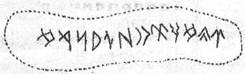 ЙОЛЛЫҒ-ТЕГІН – БІЛГЕ ҚАҒАННЫҢ ҰЛЫ. ӘКЕСІ ҚАЙТЫС БОЛҒАННАН КЕЙІН ОЛ ТАҚҚА ҰЛЫ ҚАҒАНАТТЫҢ БІРАУЫЗДЫ КЕЛІСІМІМЕН ОТЫРДЫ. ЖАЗУШЫ, ТАРИХШЫ, ЕКІ ОРХОН ЖАЗУЫ (КҮЛТЕГІН МЕН БІЛГЕ ҚАҒАНҒА АРНАЛҒАН) МӘТІНДЕРІНІҢ АВТОРЫ.
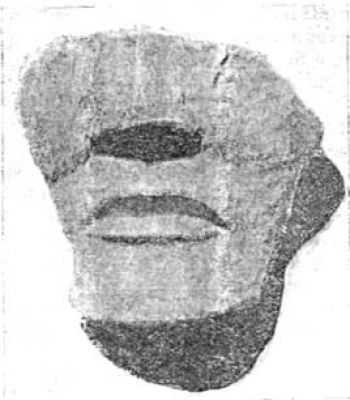 Йоллығ тегін сөзінен: «Түрік халқы, сен, өзіңе олардың әдемі сөзіне, қымбат бағалы тастарына қызықпа… зұлым елдер түрік халқын осылай үйретер еді, айтатын болсақ, кім алыс тұрса, оған өте жаман ақыл келгіш, ал егер кім жақын өмір сүрсе, оған өте әдемі ақыл кіреді“, бұндай сөздермен оларды үлгі етті. Ал сен, адамдар, ақылды емес, сөзді тыңдап, қаншамасы өліп қалды»
Бұдан оның халқының қамын жеп, жаулардан қорғану жолдарын іздестіргені көрінеді
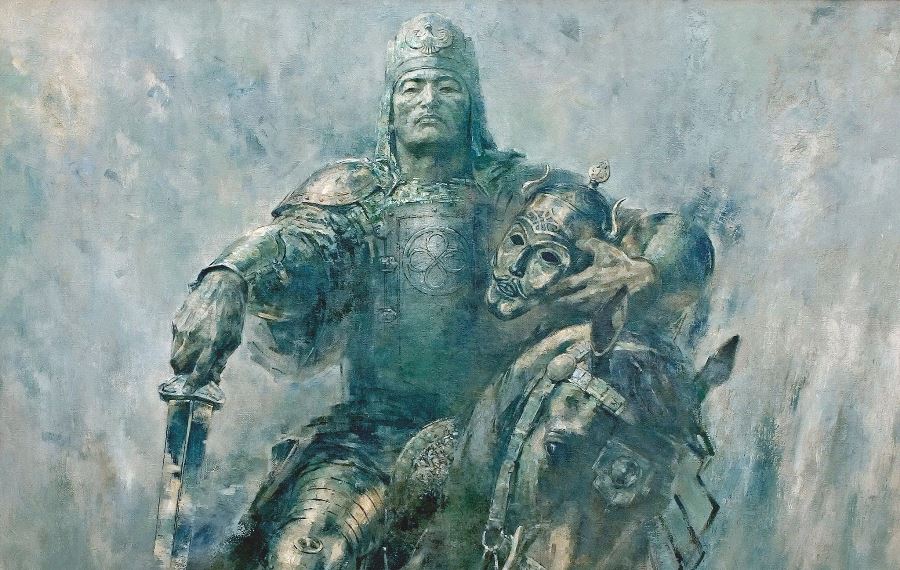 «КҮЛТЕГІН» ЕСКЕРТКІШІНДЕ ИОЛЛЫҒ ТЕГІН ӨЗІНІҢ АТА-БАБАЛАРЫНА АРНАП ОРНАТҚАН ЕСКЕРТКІШТЕГІ ЖАЗУЛАРДЫ ӨЗІ ЖАЗҒАНЫ ТУРАЛЫ БАЯНДАЙДЫ. ЖЫРДЫ ЖАЗЫП ҚАЛДЫРУ МАҚСАТЫ ТУРАЛЫ БЫЛАЙ ДЕЙДІ: «МҰНЫ ЕСТІП БІЛІҢДЕР. КӨҢІЛІМДЕ ҚАНДАЙ ТӘТТІ СӨЗДЕРІМ БОЛСА, СОЛАРДЫ МӘҢГІ ТАСҚА ЖАЗДЫРДЫМ. ОЛАРДЫ МЕНЕН КЕЙІНГІ ҰРПАҚТАРЫМ, КӨРІҢДЕР, ҰҒЫНЫҢДАР».
ТАС ЖАЗУЛАРДА ЕРЛІК ПЕН ЕЗДІК, СОҒЫС ПЕН БЕЙБІТШІЛІК, ҚҰЛДЫҚ ПЕН ТӘУЕЛСІЗДІК, ТӘЛІМ-ТӘРБИЕ, ТҰРМЫС-САЛТ МӘСЕЛЕЛЕРІ ӘСЕМ АЙШЫҚ ӨРНЕКТЕРМЕН, ЖАНДЫ БЕЙНЕЛЕРГЕ ТОЛЫ СЕЗІМ ТОЛҒАНЫС ТЕБІРЕНІСТЕРІМЕН БАЯНДАЛАДЫ.
Пайдаланылған әдебиеттер:
1. Келімбетов н. Ежелгі дəуір əдебиеті. — Алматы: ана . тілі, 1991. — 34–61-б.
	2. Гумилев л.Н. Көне түріктер. — Алматы: білім, 1994. — 53-б.
	3. Сартқожаұлы Қ. Орхон мұралары, Астана: Күлтегін, 2003.- 148-150 беттер.